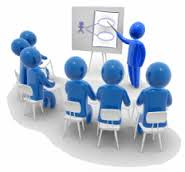 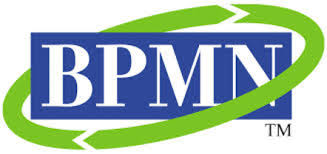 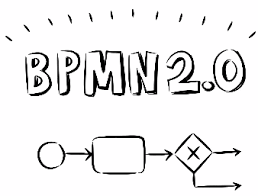 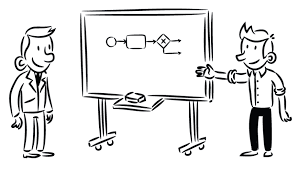 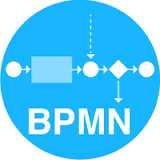 PEMODELAN PROSES BISNIS
BPMN
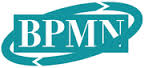 Pertemuan ke-3
Sistem Informasi Enterprise
Rabu, 27 Maret 2019
Rani Susanto, M.Kom
1
Pemodelan Proses Bisnis(Business Process Modelling)
Diagram yang umum mewakili urutan kegiatan
 Fokus : proses, tindakan dan kegiatan (job). 
Sumber Daya (Resource) yang digambarkan menunjukkan bagaimana mereka akan diproses.
 Penggabungan pekerjaan dan dokumentasi lintas departemen
Rabu, 27 Maret 2019
Rani Susanto, M.Kom
2
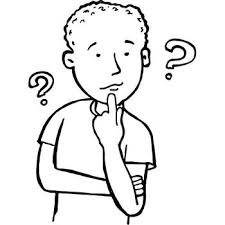 Pemodelan Proses Bisnis
	
“ Kumpulan Aktivitas (job) terstruktur yang saling berkaitan untuk menyelesaikan suatu masalah tertentu atau yang menghasilkan  output (keluaran) produk atau jasa untuk meraih suatu tujuan tertentu “
Rabu, 27 Maret 2019
Rani Susanto, M.Kom
3
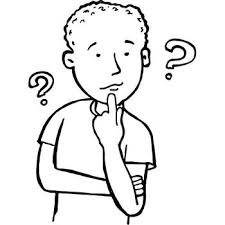 Manfaat Pemodelan Proses Bisnis
	
“ Memudahkan pemahaman alur proses secara terintegrasi “
Rabu, 27 Maret 2019
Rani Susanto, M.Kom
4
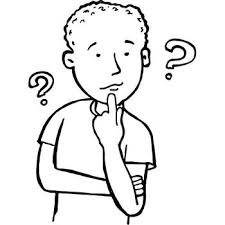 Tujuan Pemodelan Proses Bisnis
	
“Mendefinisikan Langkah langkah yang harus diambil untuk mencapai suatu tujuan“
Rabu, 27 Maret 2019
Rani Susanto, M.Kom
5
Jenis Pemodelan Proses Bisnis
Model Awal  Situasi saat ini
 Situasi Baru yang memiliki tujuan & harapan kedepan berfungsi untuk menganalisis, menguji, menerapkan dan meningkatkan proses
Rani Susanto, M.Kom
Rabu, 27 Maret 2019
6
[Speaker Notes: S]
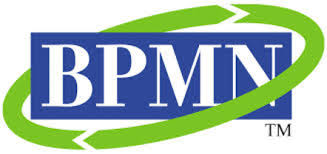 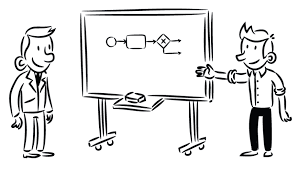 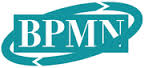 Rabu, 27 Maret 2019
Rani Susanto, M.Kom
7
BPMN
Business Process Modelling Notation
Kategori diagram elemen :
Flow Objects
Connecting Objects
Swimlanes
Artifacs
Rabu, 27 Maret 2019
Rani Susanto, M.Kom
8
Flow Objects
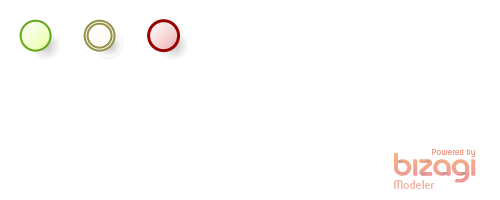 Event	


Activity


Gateway
Start
Intermediate
End
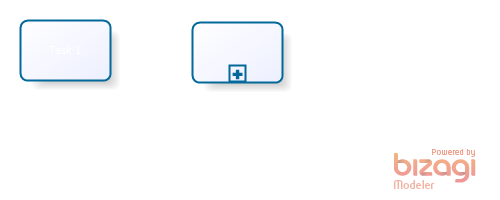 Task			SubProcess
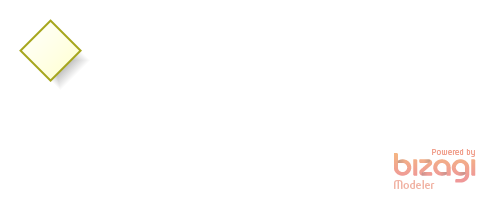 Rabu, 27 Maret 2019
Rani Susanto, M.Kom
9
Connecting Object
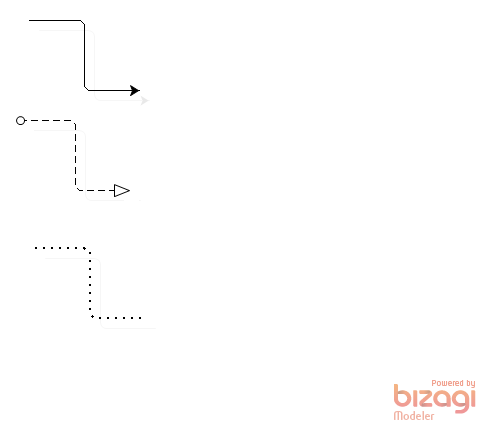 Sequence Flow	
Indicates order of activities

Message Flow
Indicates flow of messages between Process Participants

Association	
Associates data, text, or other Artifacts with flow object
Rabu, 27 Maret 2019
Rani Susanto, M.Kom
10
Swimlanes
Pool
Represents a Participant in a Process



Lane
A sub-partition within a Pool used to organize and categorize activities
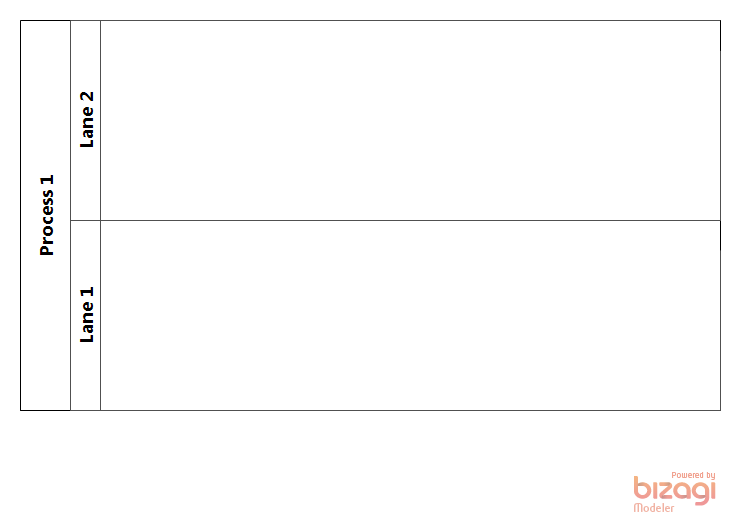 Rabu, 27 Maret 2019
Rani Susanto, M.Kom
11
Artifacts
Data Object
Show how data is required or produced by activities

 Group
Used for documentation or analysis, but does not affect the sequence flow

Text Annotation
A sub-partition within a Pool used to organize and categorize activities
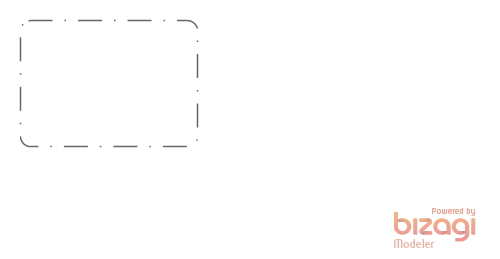 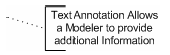 Rabu, 27 Maret 2019
Rani Susanto, M.Kom
12
Simple Business Process
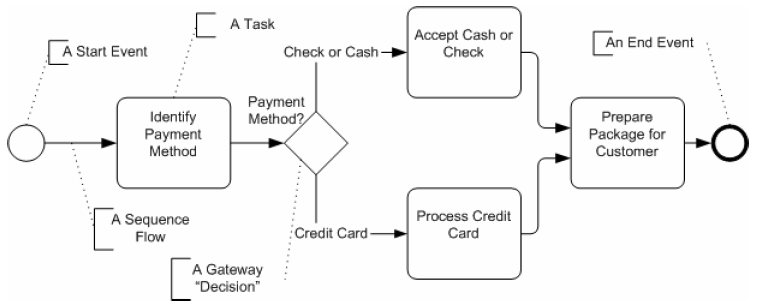 Rabu, 27 Maret 2019
Rani Susanto, M.Kom
13
Example With Pool
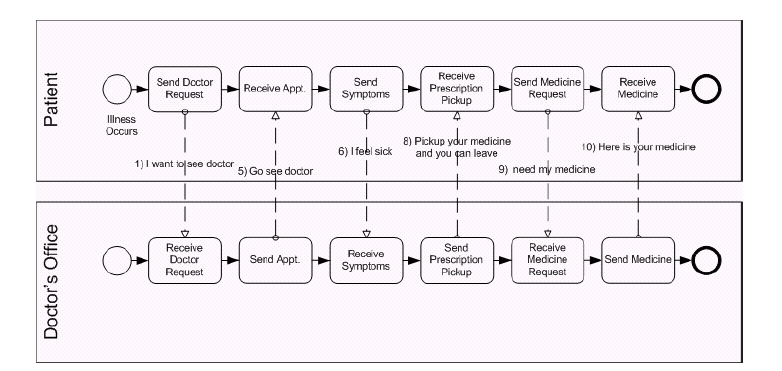 Rabu, 27 Maret 2019
Rani Susanto, M.Kom
14
Example with Lane
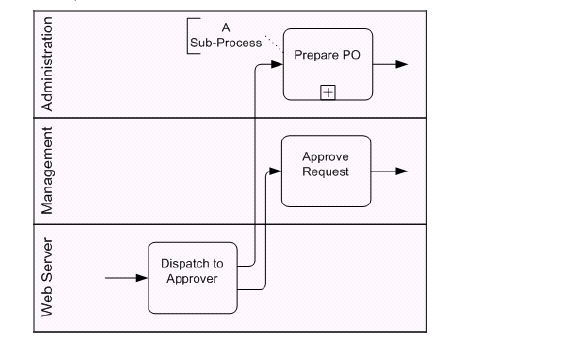 Rabu, 27 Maret 2019
Rani Susanto, M.Kom
15
Example With Lane
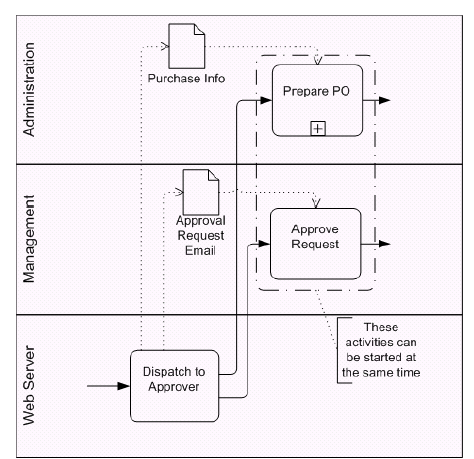 Rabu, 27 Maret 2019
Rani Susanto, M.Kom
16
Example..
Proses Bisnis Permintaan Kredit
Kantor Cabang menerima Aplikasi permintaan kredit dan mengecek informasi tersebut.
Hasil pengecekan tersebut akan menghasilkan dua keputusan yaitu kondisi ditolak (Rejected) atau kondisi sudah terverifikasi (OK). 
Jika aplikasi tersebut sudah terverifikasi maka Bagian Kredit harus mempelajari dan mengevaluasi apakah aplikasi permintaan kredit tersebut diterima atau tidak.
Jika Aplikasi tersebut ditolak, maka Bagian kredit akan mengirimkan pesan bahwa pinjaman ditolak dan jika Aplikasi tersebut diterima, maka Bagian Back office akan mengeluarkan pinjaman tersebut.
17
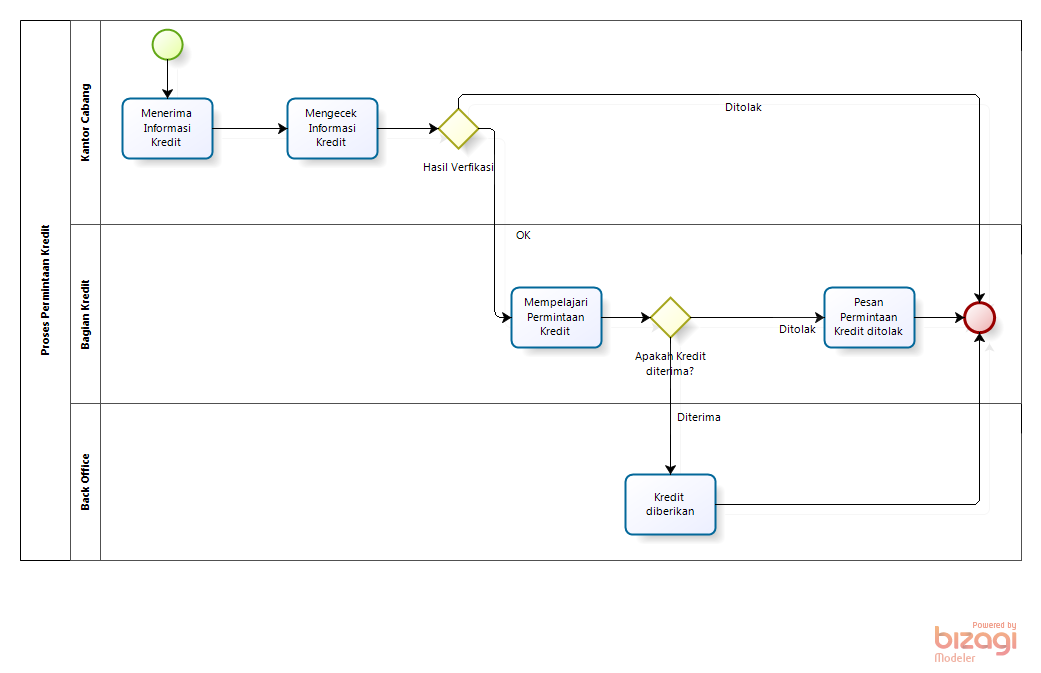 Rabu, 27 Maret 2019
Rani Susanto, M.Kom
18
Prosedur Pendaftaran Anggota
Petugas memberikan Form Pendaftaran kepada Calon Anggota
Calon anggota mengisi dengan lengkap form isian tersebut.
Form isian yang sudah lengkap diserahkan ke petugas untuk dilakukan pengecekan
Jika form sudah lengkap maka petugas akan mencatatkan data calon anggota ke buku anggota dan membuat kartu anggota. Lalu kartu anggota tersebut diserahkan kepada Calon Anggota
Jika form tidak lengkap maka akan dikembalikan ke calon anggota untuk dilengkapi kembali
Rabu, 27 Maret 2019
Rani Susanto, M.Kom
19
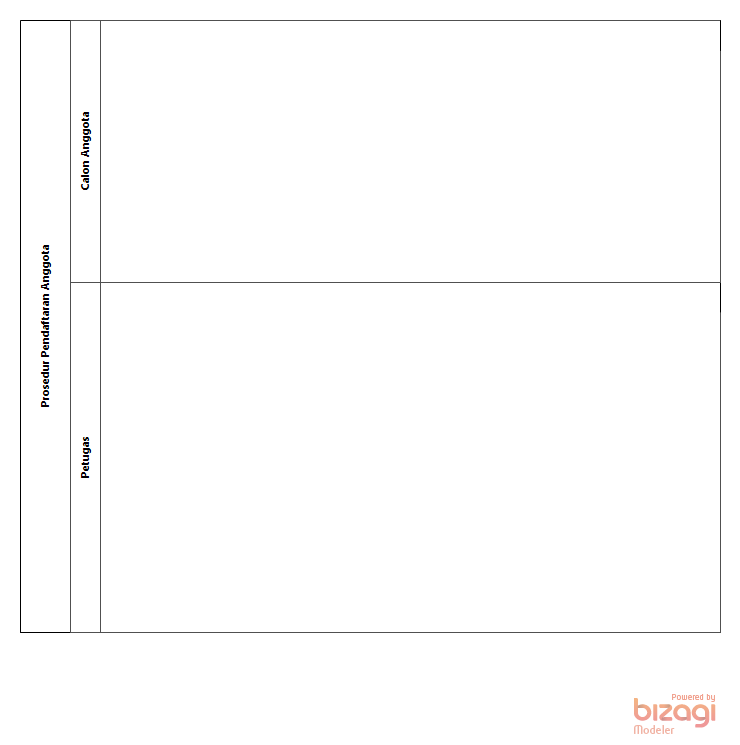 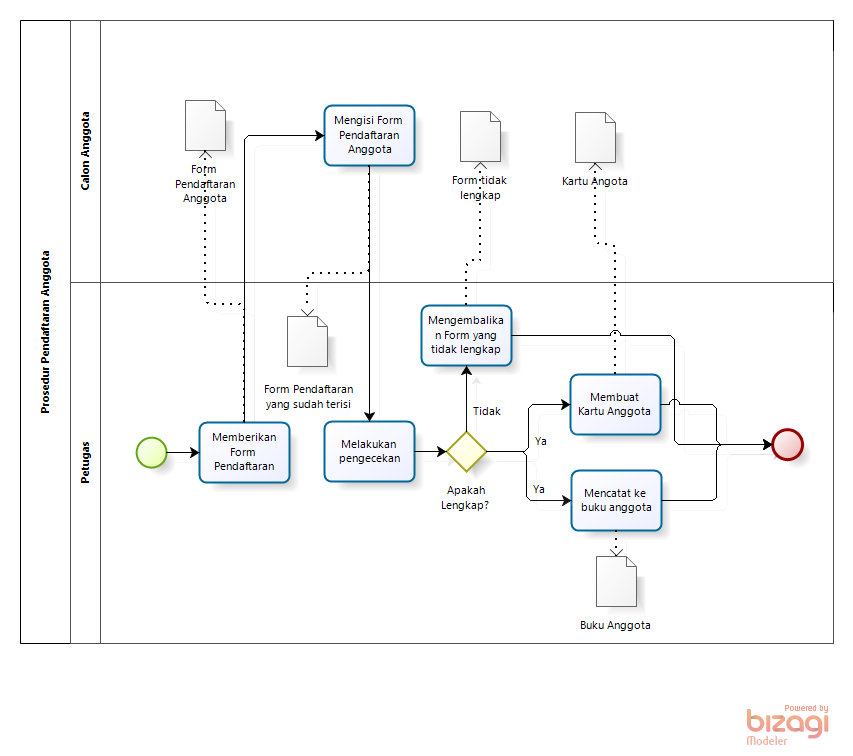 Rabu, 27 Maret 2019
Rani Susanto, M.Kom
21
Task @ Class
Buatlah Notasi BPMN untuk setiap Prosedur  Perwalian yang sudah dibuat sebelumnya
Rabu, 27 Maret 2019
Rani Susanto, M.Kom
22
Task @ Humz
Buatlah prosedur kerja praktek yang terdiri dari :
 Pengajuan Surat Pengantar Kerja Praktek
Penerimaan Surat Pengantar Kerja Praktek hingga menghasilkan Surat Penerimaan dari Tempat Penelitian
 Pelaporan Surat Penerimaan ke Sekretariat
Lengkapi dengan dokumen yang terkait, Lalu buat pemodelan nya menggunakan BPMN (boleh dijadikan satu pemodelan, Boleh terpisah prosedur, boleh menggunakan aturan sub proses)
Gambarkan menggunakan tools BPMN, print dan lengkapi dengan Data diri
 Kumpulkan minggu depan
Rabu, 27 Maret 2019
Rani Susanto, M.Kom
23